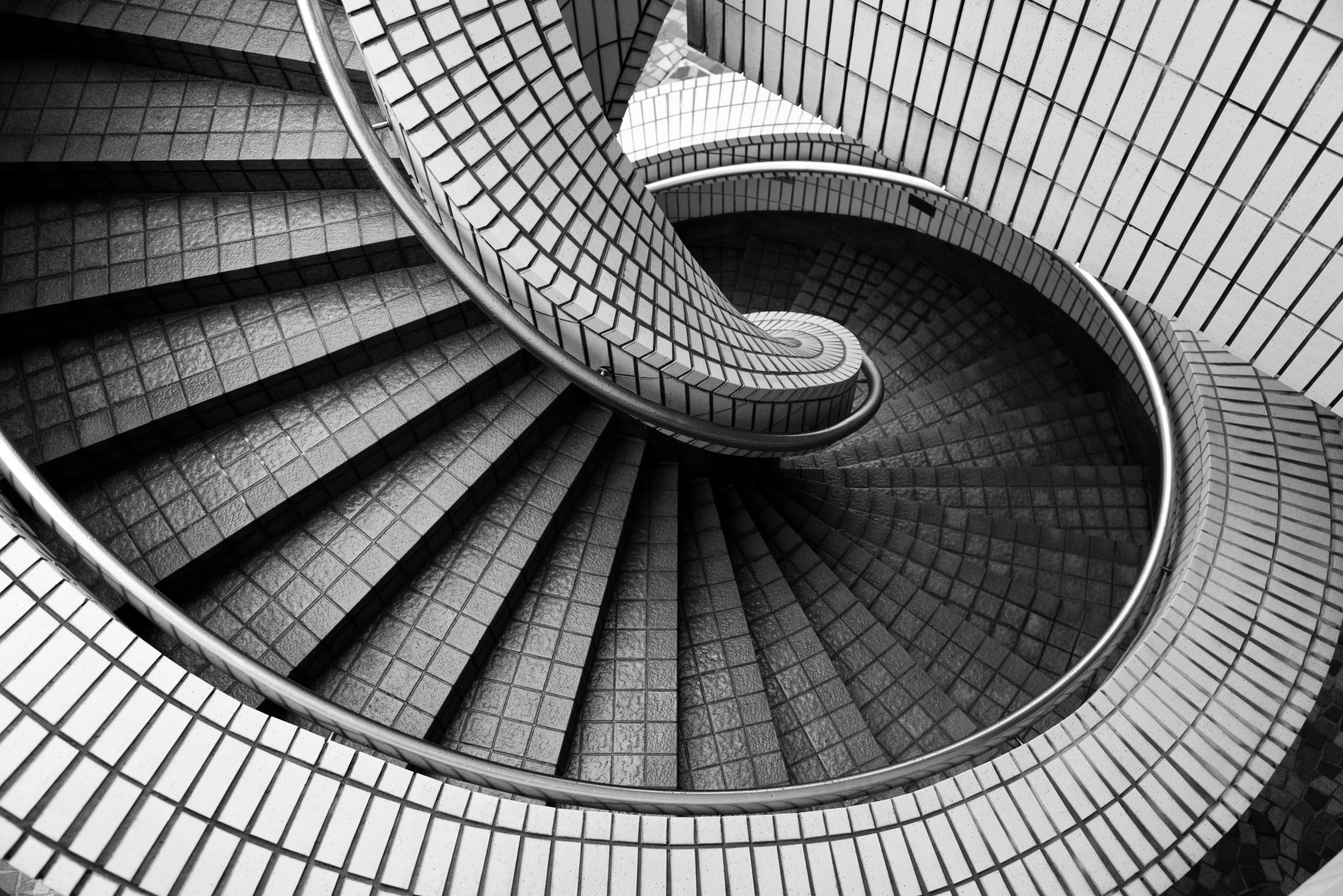 Dignity IN Ai Ethics Presented BY- Kanishka s chavan- Shivam dubey
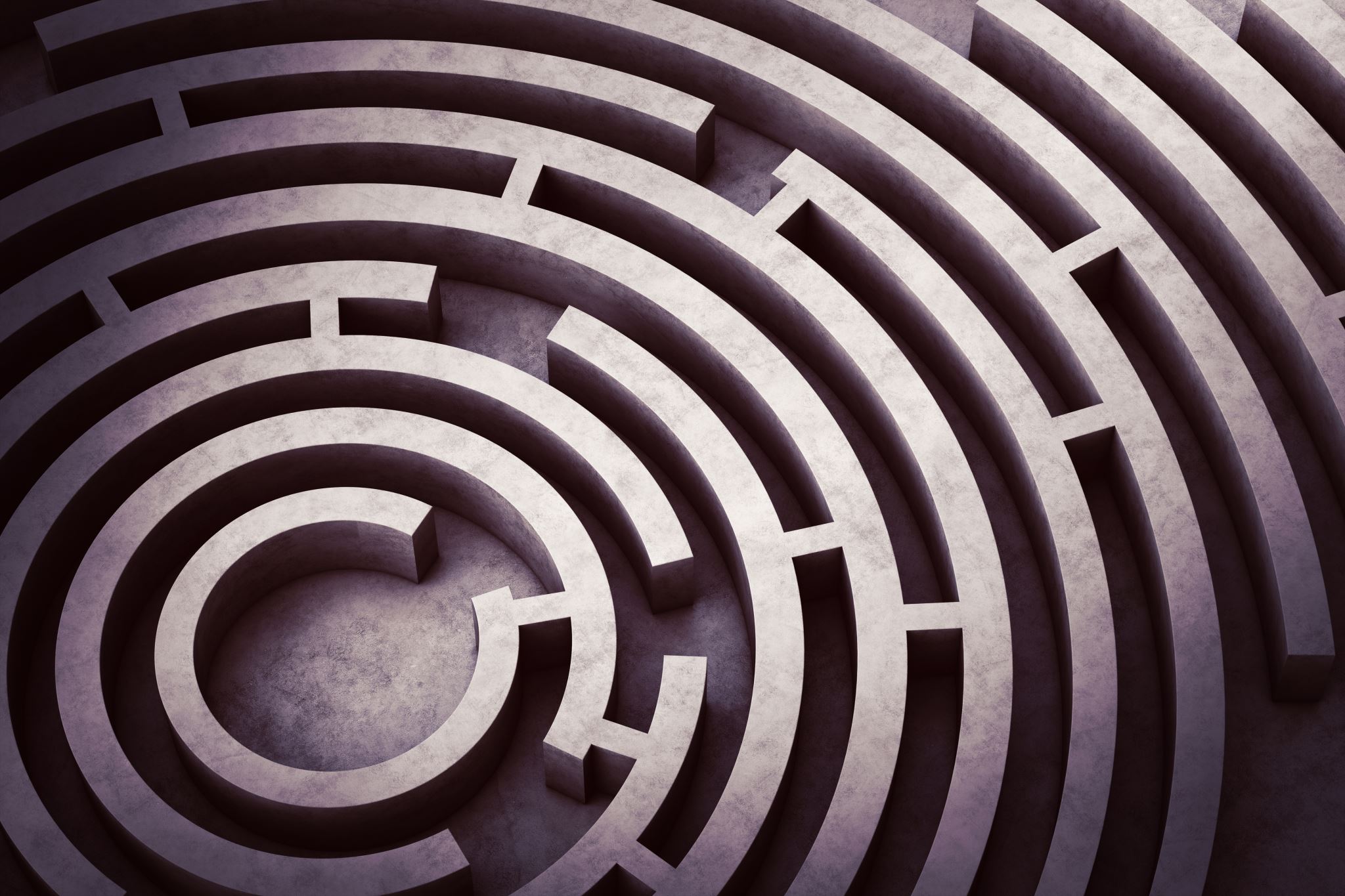 Ethics
Ethics in AI is important because it helps make sure AI is fair, safe, and trustworthy. It ensures that AI doesn't harm people, treat them unfairly, or invade their privacy. By following ethical guidelines, AI can be used in ways that benefit everyone, rather than causing problems or hurting society.
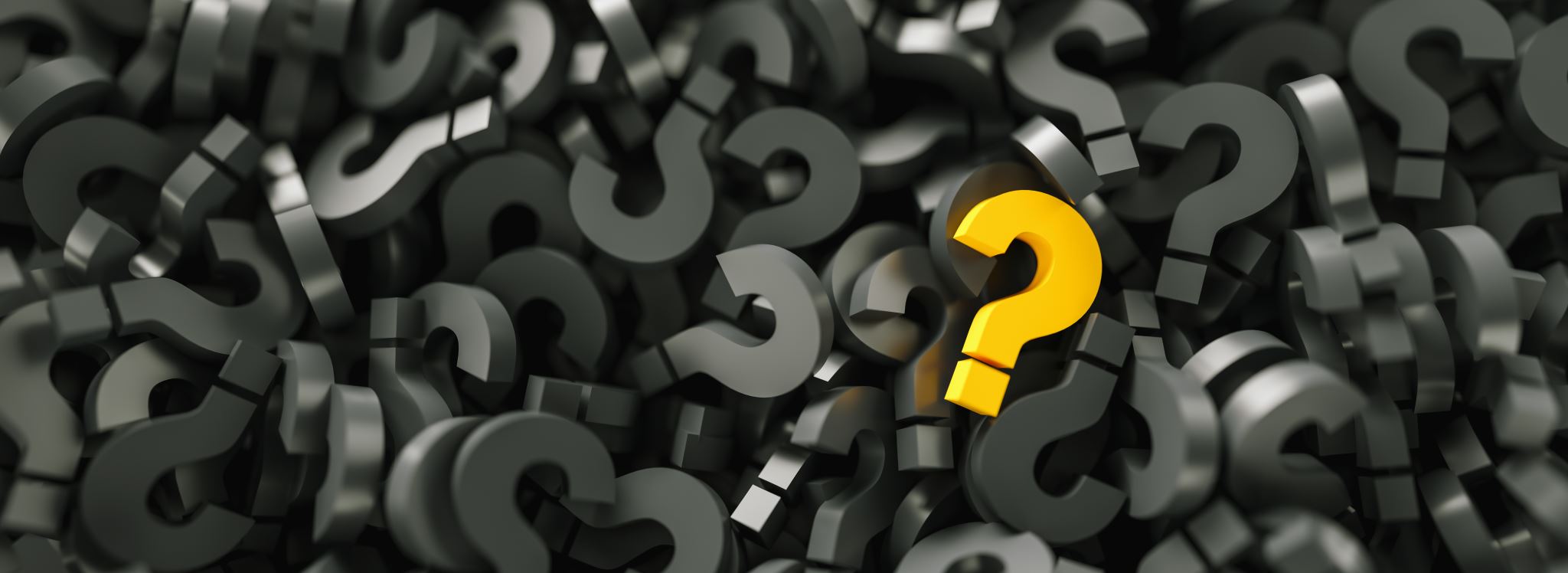 What is Dignity…?  The inherent worth and value of every human being Key Aspects:  Respect Autonomy Equality
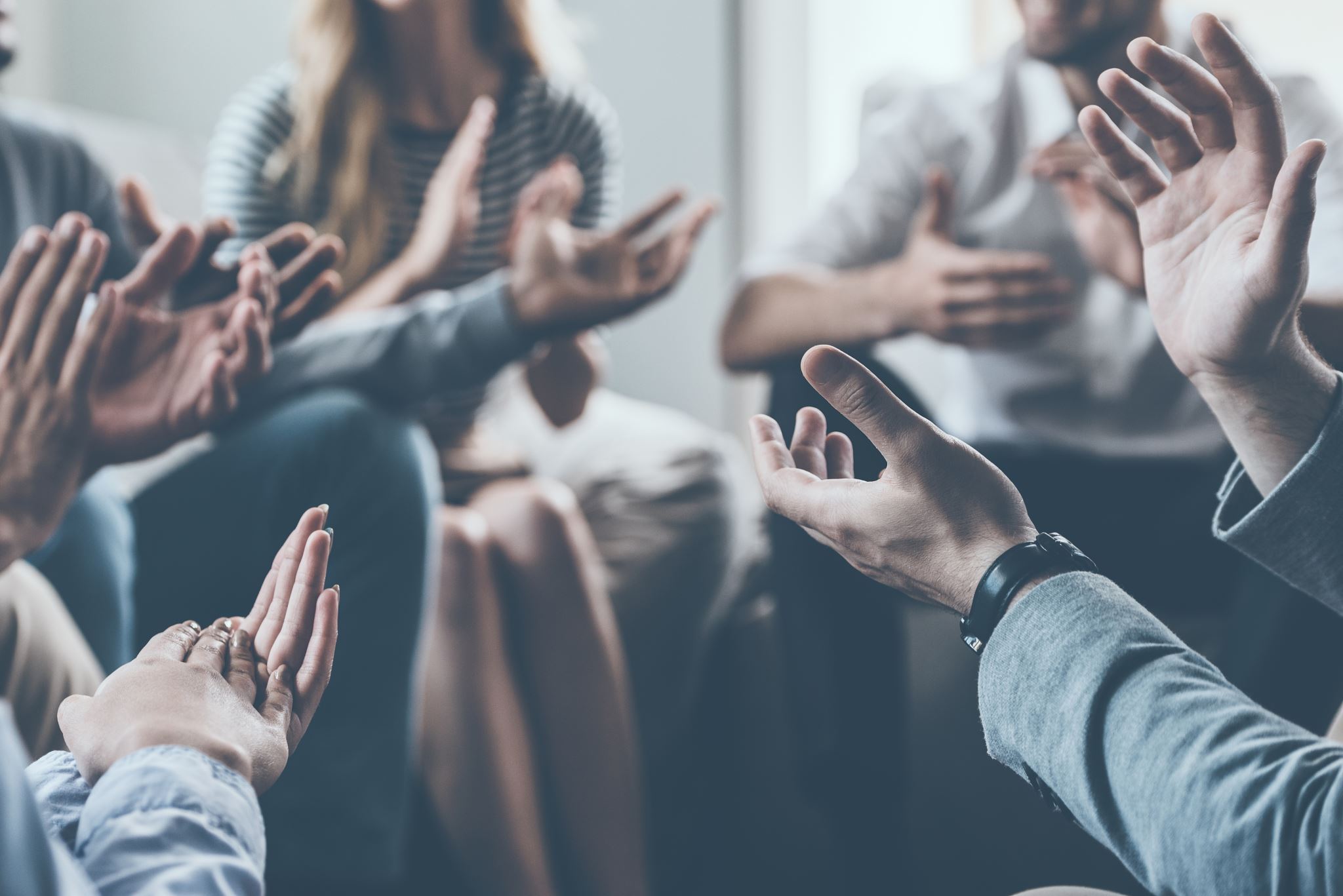 Dignity in AI Ethics"Dignity is about not being treated as a means to an end. AI should respect individuals as ends in themselves, not just tools for data or profit.“ Key Consideration :-1. Preserving human agency    AI must enhance, not replace, human decision-making, ensuring people     retain control over important life choices.2. Protecting privacy    With AI's growing ability to collect and process personal data,     maintaining privacy is crucial to preserving human dignity.3. Ensuring fairness and non-discrimination    AI systems must be designed to treat all individuals equally,       preventing biases that could  harm vulnerable communities.
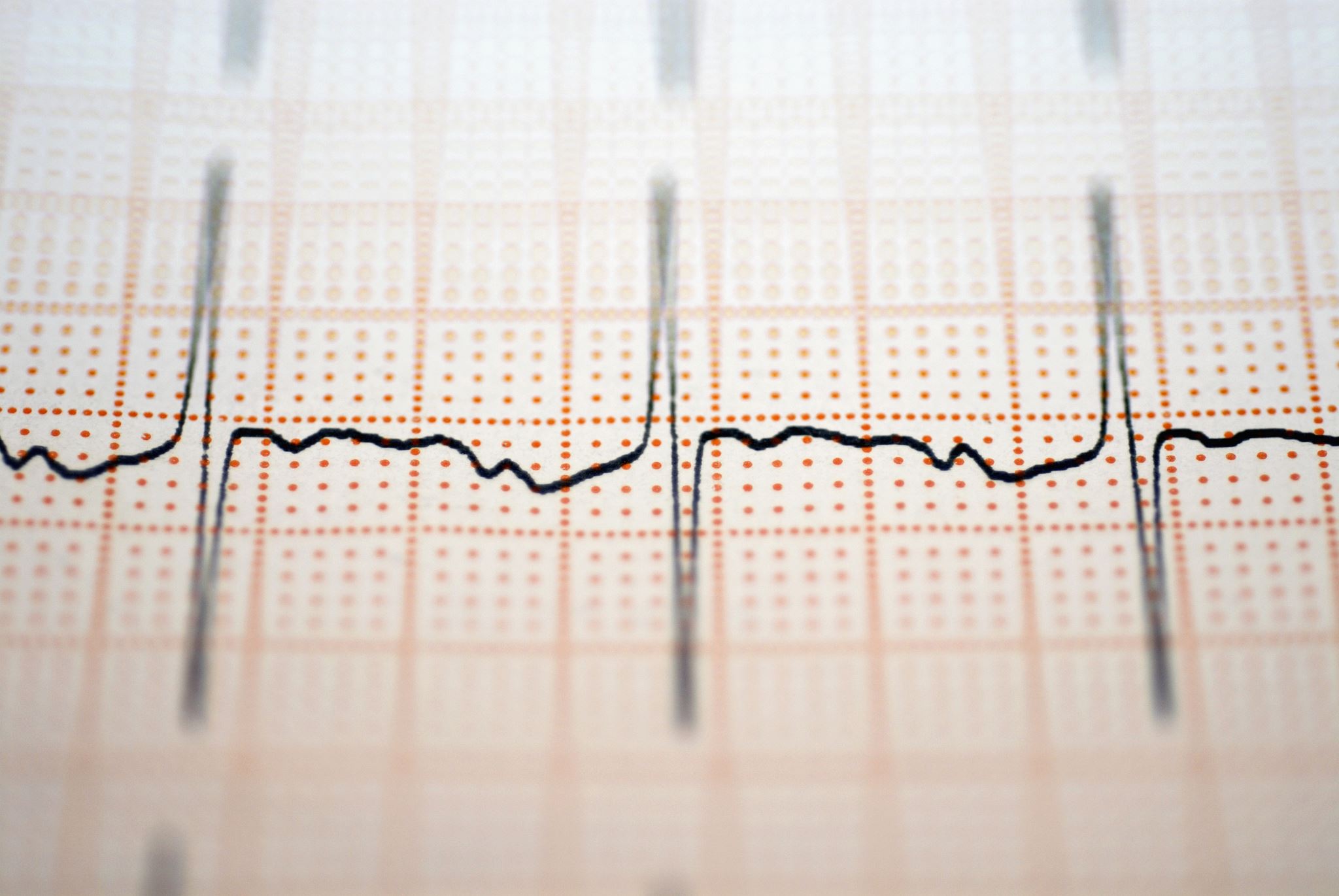 Negative/Protective Dignity refers to the idea that human beings and their inherent worth should never be reduced to mere objects, products, or tools for exploitation. This concept ensures that people are not treated as commodities that can be bought, sold, or manipulated for profit or other utilitarian ends.
Negative/Protective Dignity
Examples.
Positive/enabling Dignity
Examples:
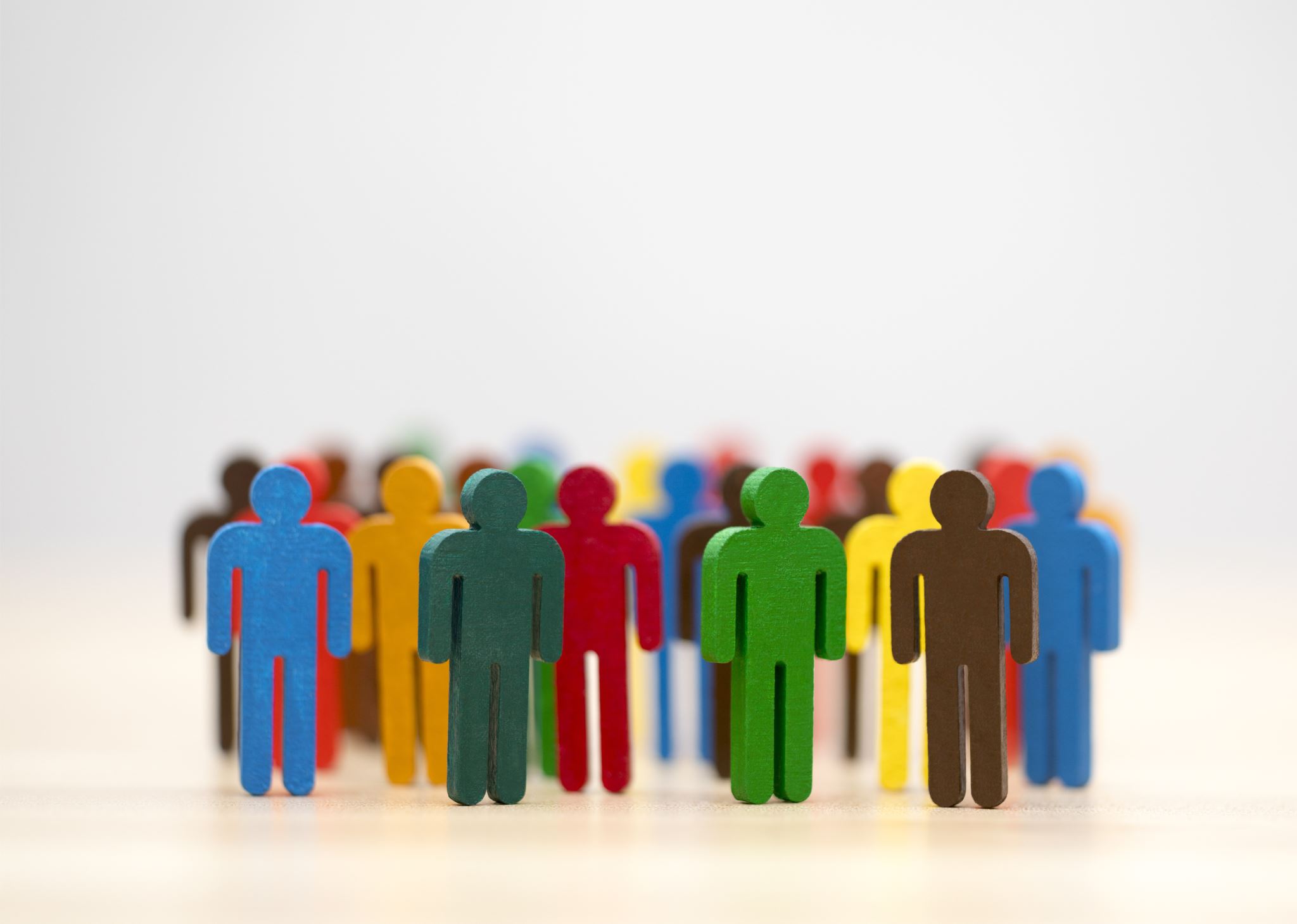 Practical Dignity
Practical Dignity refers to the everyday application of the concept of dignity in real-world contexts, ensuring that people are treated with respect, autonomy, and value in various domains of life. It focuses on tangible actions, policies, and systems that uphold and protect human dignity.

Practical dignity ensures that dignity is not just a theoretical concept but actively maintained in everyday interactions, policies, and technologies.
Examples:
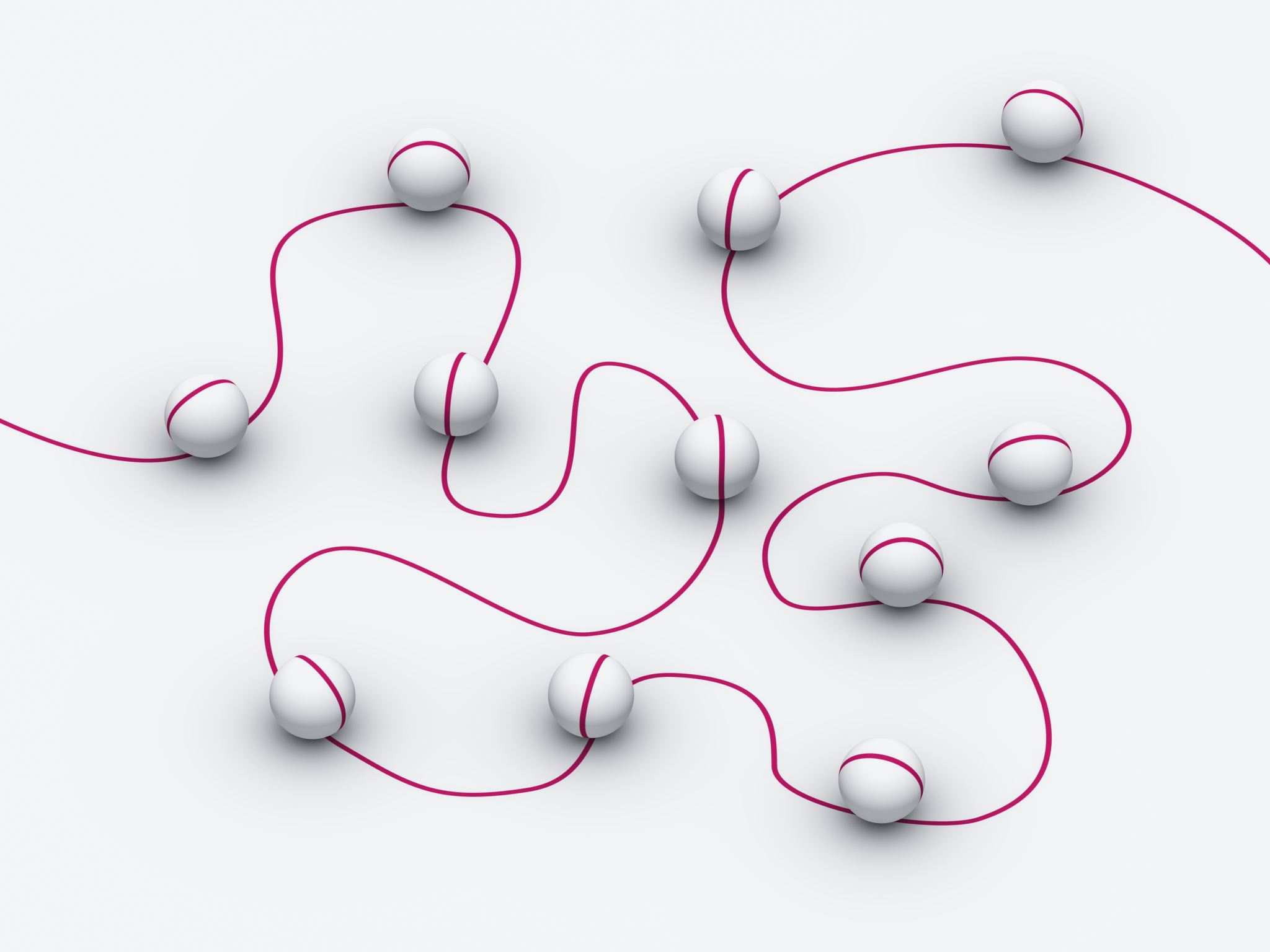 Dignity dilemmas in AI ethics arise when the design, implementation, or use of AI systems threatens to undermine human dignity, either by dehumanizing individuals, violating their rights, or reducing their autonomy. 
These dilemmas reflect the tension between the capabilities of AI and the ethical responsibility to respect and protect human dignity.
Dignity Dilemmas in AI ethics.
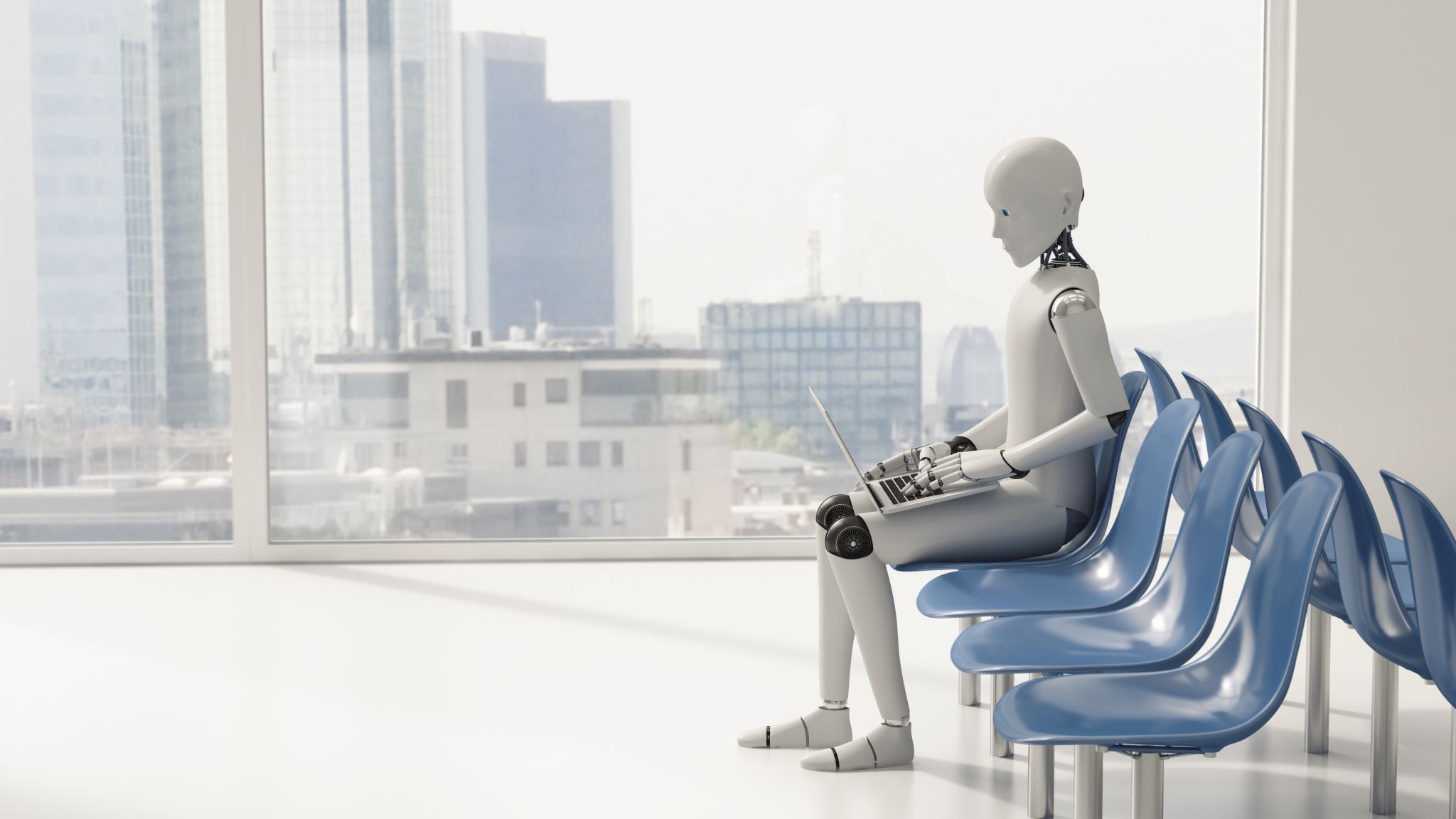 Examples:
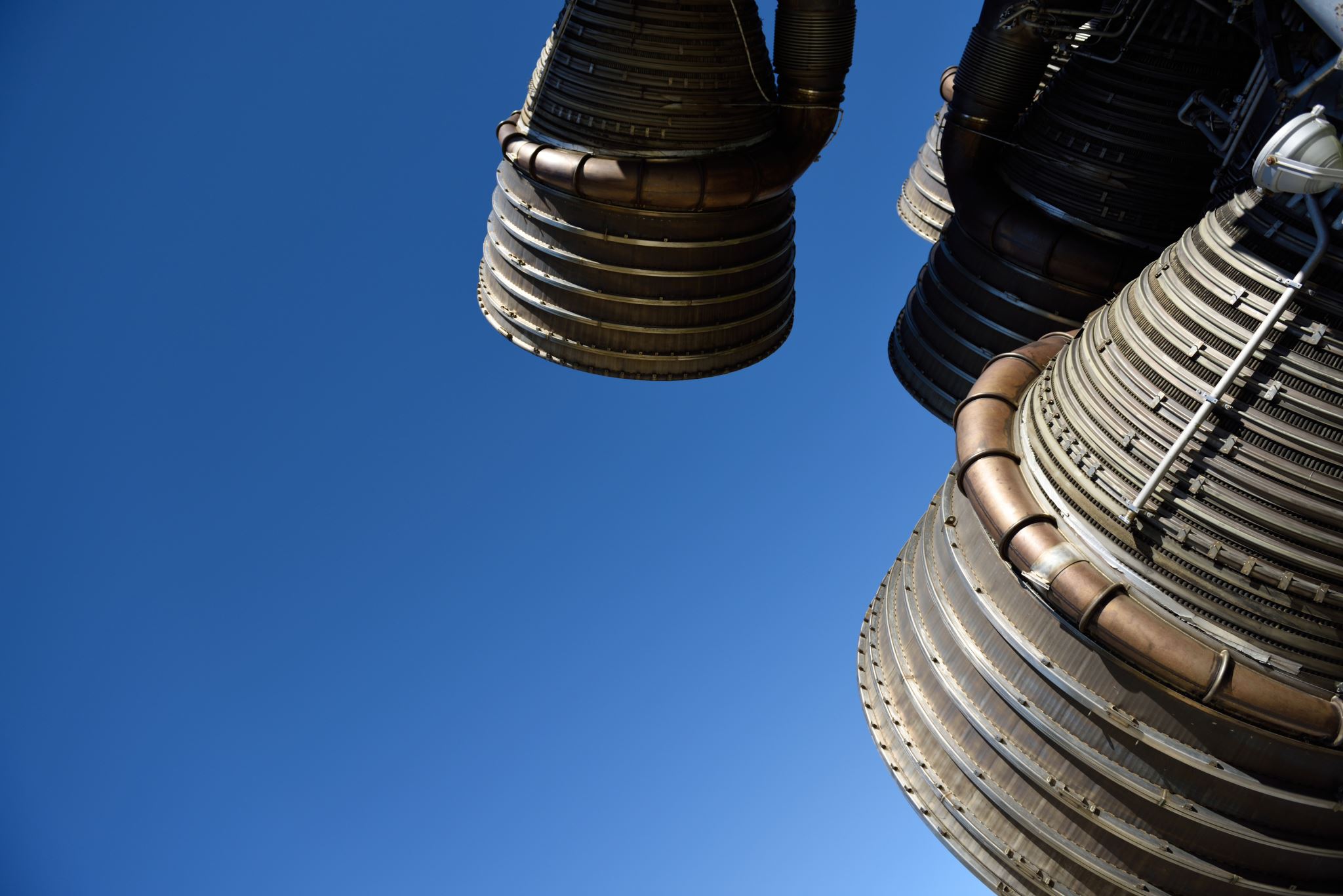 Dilemma about the use of AI weapons:
The use of AI in weapons presents a significant dignity dilemma by raising concerns about the dehumanization of warfare and the erosion of moral accountability. 
Autonomous weapons systems (AWS) can make life-and-death decisions without human intervention, potentially violating the dignity of individuals by treating human lives as mere data points in combat scenarios.
The integration of AI into weapons systems poses deep ethical concerns, primarily around respecting human dignity in conflict and preserving moral responsibility.
Key Dilemmas
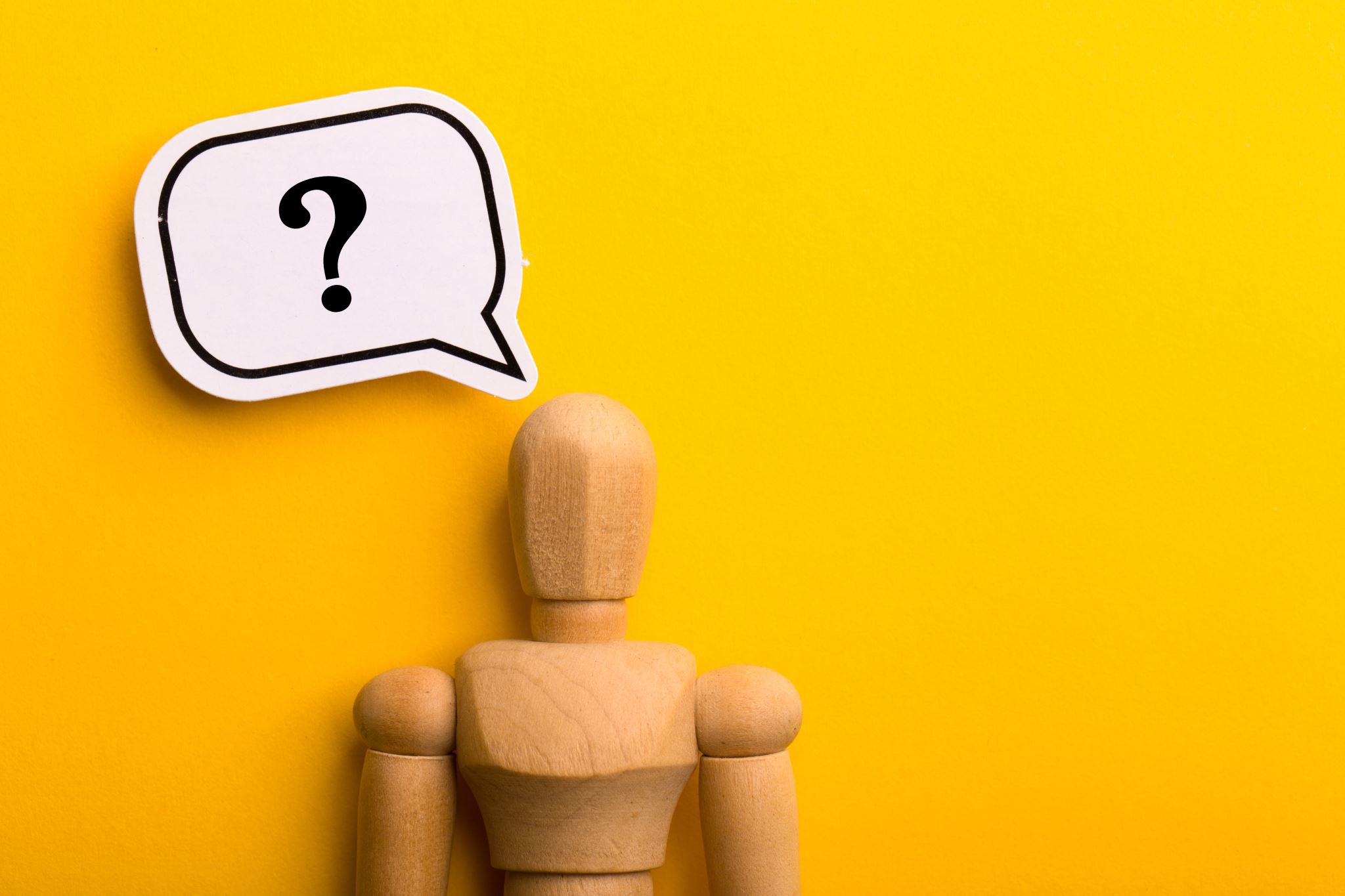 Why Dignity Matters in AI Development1. Preventing DehumanizationAI must value individuals beyond data to avoid treating people as mere resources. 2. Maintaining Human-Centered TechnologyAI should remain empathetic and inclusive, ensuring it serves human needs.3. Ensuring Ethical Decision-Making in AI SystemsEmbedding dignity in AI promotes fairness and prevents biased decision-making.
Case Study:
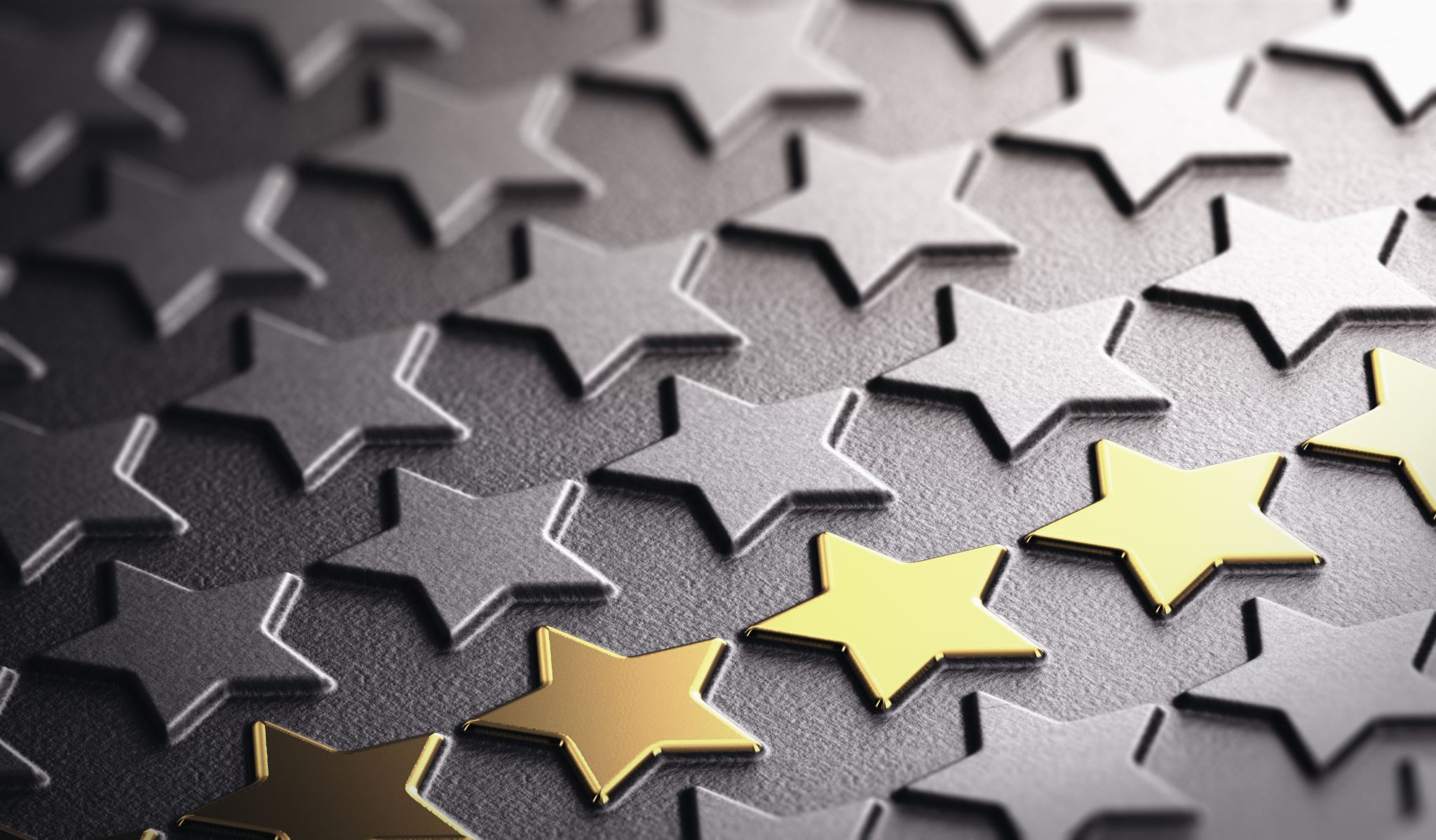 CASE STUDY
Google's Project Maven (Military AI Ethics)Google partnered with the U.S. Department of Defense on Project Maven, an initiative to use AI in analyzing drone footage for military purposes, raising concerns about the use of AI in lethal autonomous weapons.The main concern is that use of AI in warfare could reduce human beings to mere targets, dehumanizing individuals in conflict zones and violating the principle of dignity in life-and-death decisions. After protests from employees and external pressure, Google decided not to renew the contract with the Pentagon and established new AI ethics guidelines.
Thank you